Att räkna med tal
Exempel
a) 1 + 0,5 =
1,5
Du kan tänka 1,0 + 0,5.
Det är ofta enklare att räkna om man skriver termerna med lika många decimaler.
b) 5 – 0,1 =
4,9
5,0 – 0,1 =
Du kan också tänka: 5 hela = 50 tiondelar. 
50 tiondelar – 1 tiondel = 49 tiondelar = 4,9.
0,10 + 0,01 =
0,11
c) 0,1 + 0,01 =
a) 1,5
b)  4,9
c)  0,11
Svar:
Exempel
Addera 7 ental och 4 ental. Det är 11 ental. Med de 8 tiondelarna blir svaret 11 hela och 8 tiondelar eller 11,8.
a) 7,8 + 4 =
7,8 + 4,0 =
11,8
Det är ofta enklare att räkna om man skriver termerna med lika många decimaler.
b) 0,3 + 0,04 =
0,34
0,30 + 0,04 =
Du kan också tänka: 3 tiondelar = 30 hundradelar
30 hundradelar + 4 hundradelar =  34 hundradelar
9,4 – 8,0 =
1,4
c) 9,4 – 8 =
Subtrahera 9 ental med 8 ental. Då är det 1 ental kvar. Med de 4 tiondelarna blir svaret 1 hel och 4 tiondelar eller 1,4.
Svar:
a) 11,8
b)  0,34
c)  1,4
När en faktor slutar på noll
Hur kan man räkna ut 3 · 40?
Eftersom 40 = 4 ∙ 10,
12
0
3 ∙ 4 ∙ 10 =
så är 3 · 40 =
Man gör på samma sätt med större tal:
3 ∙ 4 ∙ 100 =
3 · 400 =
00
12
3 · 4 000 =
000
3 ∙ 4 ∙ 1 000 =
12
Om man ska räkna 30 ∙ 40 kan man tänka så här:
00
3 ∙ 4 ∙ 10 ∙ 10 =
3 ∙ 4 ∙ 100 =
12
3 ∙ 10 ∙ 4 ∙ 10 =
30 · 40 =
Du kan också tänka så här:
30 · 40 =
00
12
Exempel
a)
5 · 70
b)
300 · 6
c)
8 · 4 000
Du kan tänka så här: ”5 gånger 7 är 35. Men eftersom jag multiplicerar med 70, lägger jag till en nolla och får då 350.”
350
a)
5 · 70 =
Du kan tänka så här: ”3 gånger 6 är 18. Men eftersom jag multiplicerar med 300 lägger jag till två nollor och får 1 800.”
1 800
b)
300 · 6 =
Du kan tänka så här: ”8 gånger 4 är 32. Men eftersom jag multiplicerar med 4 000, lägger jag till tre nollor och får då 32 000.”
c)
8 · 4 000 =
32 000
Exempel
a)
20 · 60
b)
60 · 700
c)
30 · 2 000
Du kan tänka så här: ”2 ∙ 6 är lika med 12. Jag multiplicerar med 100, lägger till två nollor och får då 1 200.”
a)
20 · 60 =
1 200
Du kan tänka så här: ”6 gånger 7 är 42. Jag multiplicerar med 1 000, lägger till 3 nollor och får då 42 000.”
60 · 700 =
b)
42 000
Du kan tänka så här: ”3 gånger 2 är 6. Jag multiplicerar med 10 000, lägger till 4 nollor och får då 60 000.”
60 000
c)
30 · 2 000 =
Multiplikation med 10, 100, 1 000 …
När man multiplicerar ett tal med 100 får alla siffror ett 100 gånger större värde.
Vi tittar på ett exempel: 100 · 1,45
Siffran 1 flyttar från positionen för ental till positionen för hundratal.
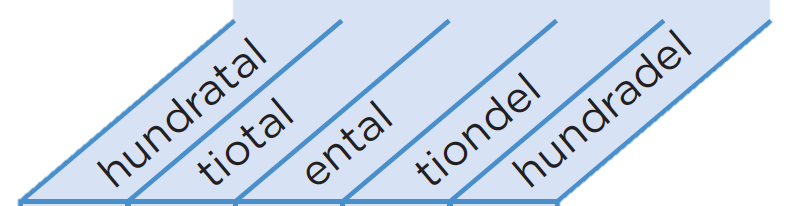 Siffran 4 flyttar från positionen för tiondel till positionen för tiotal.
1
4
5
Siffran 5 flyttar från positionen för hundradel till positionen för ental.
4
5
1
100 · 1,45 = 145
Exempel
7
5
75
10 ∙ 7,5 =
5
7
2
3
1
231
=
2,31 · 100
1
3
2
0
6
4
6,4
0,64 ∙ 10  =
0
4
6
0
0
3
30
0,3 · 100
=
0
0
3
6
0
0
0
600
0,6 ∙ 1 000  =
6
0
0
0
1
0
2
8
128
0,128 · 1 000
=
0
1
8
2
0
0
7
3
100 ∙ 0,073 =
7,3
3
7
0
0
Division med tal 10, 100, 1 000 …
När man dividerar ett tal i decimalform med 10, kommer alla siffror i talet att få ett 10 gånger mindre värde. Samma gäller om man dividerar med 100 osv.
14,5
Vi tittar på ett exempel:
10
Siffran 1 flyttar från positionen för tiotal till positionen för ental.
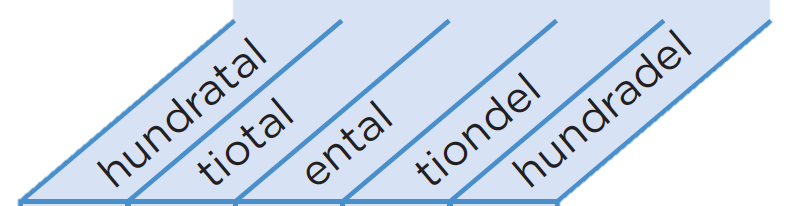 Siffran 4 flyttar från positionen för ental till positionen för tiondel.
4
1
5
Siffran 5 flyttar från positionen för tiondel till positionen för hundradel.
5
1
4
14,5
= 1,45
10
Exempel
7
5
0,75
5
7
0
2
3
7,5
1
291
0,87
23,1
4
64
0,231
=
=
=
=
=
=
10
10
1 000
1 000
10
100
1
3
2
0
0
6
4
6,4
6
4
9
2
0
1
0,291
1
9
2
0
8
0
7
0,087
0
0
7
8
0
4
0,004
0
0
0
4
Multiplikation med stora och små tal
När vi multiplicerar två tal av olika storlek kan det bli lättare om vi gör den ena faktorn större och den andra mindre.
Till exempel om du gör den ena faktorn 100 gånger mindre och den andra 100 gånger större kommer du att få samma produkt.
= 12
= 3 · 4
Vi tittar på ett exempel: 30 · 0,4
Vi gör 30 tio gånger mindre.
30 / 10 = 3
Vi gör 0,4 tio gånger större.
0,4 · 10 = 4
30 · 0,4 = 12
Exempel
0,5 ∙ 70  =
5 ∙ 7  =
35
400 ∙ 0,02 =
4 ∙ 2  =
8
0,3 ∙ 20  =
3 ∙ 2  =
6
0,8 ∙ 300  =
8 ∙ 30  =
240
400 ∙ 0,5  =
40 ∙ 5  =
200
0,3 ∙ 0,8  =
3 ∙ 0,08  =
0,24
70 ∙ 0,08  =
7 ∙ 0,8  =
5,6
800 ∙ 0,09  =
72
8 ∙ 9  =
Division med stora tal
När man ska dividera med ett tal som slutar på en eller era nollor kan man först förkorta med exempelvis 10, 100 eller 1000 för att få en ensiffrig nämnare.
460
46
=
Vi tittar på ett exempel:
20
2
= 23
20 / 10 = 2
Vi gör 460 tio gånger mindre.
460 / 10 = 46
Vi gör 20 tio gånger mindre.
460
= 23
20
Division med små tal
När man ska dividera med ett tal i decimalform kan man först förlänga med 10, 100 eller 1000 för att få en ensiffrig nämnare.
3,15
315
=
Vi tittar på ett exempel:
0,05
5
= 63
0,05 · 100 = 5
Vi gör 3,15 hundra gånger större.
3,15 · 100 = 315
Vi gör 0,05 hundra gånger större
3,15
0,05
= 63
Exempel
=
=
=
=
=
0,65
10
10
1,3
13
13
6,3
630
0,4
40
1,6
=
8
800
8
2
3
20
20
300
630 / 300  =
2,1
0,2
1 600 / 8 000  =
0,05
=
=
Exempel
=
4,5 / 0,09  =
50
0,15
0,012
0,12
1,5
450
20
500
=
=
=
5
2
0,3
9
0,4
4
3
0,5
=
5 / 0,02 =
250
0,02 / 0,005  =
4
0,03
=
=
Räkna med rätt prioritering
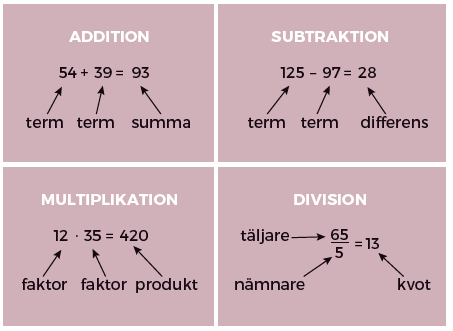 När det förekommer flera räknesätt i en uppgift är det viktigt att beräkningarna görs i rätt ordning.
Det finns så kallade prioriteringsregler som vi måste följa.
Prioriteringsregler 
Först räknas multiplikation och division. 

2. 	Sedan räknas addition och subtraktion.
Exempel
a) 10 + 2 · 7 		b) 9 · 5 – 27 / 3
10 + 14 =
24
10 + 2 · 7 =
a)
Räkna multiplikationen först.
14
36
45 – 9 =
9 · 5 – 27 / 3 =
b)
Räkna multiplikationen och divisionen först.
45
9
Svar: 	a) 24		b) 36
Exempel
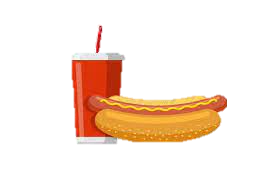 En korv kostar 15 kr och en dricka 20 kr. 
Edvin köper två korvar och en dricka. 

a) Teckna ett uttryck för hur mycket Edvin ska betala. 
		
b) Räkna ut hur mycket Edvin ska betala.
Att ”teckna ett uttryck” innebär att man skriver ner uträkningen med siffror och lämpliga tecken.
( 2 · 15 + 20 ) kr
a)
Du sätter parentes runt hela uttrycket och behöver då bara sätta ut enheten en gång.
b)
Ska betala:
( 2 · 15 + 20 ) kr =
( 30 + 20 ) kr =
50 kr
Svar: 	a) ( 2 · 15 + 20 ) kr
		b)  Edvin ska betala 50 kr
Exempel
Uttryck 						    Mellanled 						Svar
24 + 10
34
8 ∙ 3 + 10
38
8 + 30
8 + 3 ∙ 10
3
5 – 2
20 / 4 − 2
20 – 2
18
20 − 4 / 2
70 + 15
85
7 ∙ 10 + 3 ∙ 5
8 + 2 ∙ 5 − 3 ∙ 6
8 + 10 – 18
0
5 + 22 – 15
45 / 9 + 2 ∙ 11 − 15
12
Addition med uppställning
327 + 145
Vi skriver termerna under varandra.
Entalssiffror rakt under entalssiffror, tiotalssiffror rakt under tiotalssiffror och så vidare.
1
Addera först entalen: 7 + 5 = 12
3  2  7
Tio av entalen växlas upp till ett tiotal.
+ 1  4  5
2
Entalssiffran 2 skriver du under 5:an och tiotalssiffran 1 blir minnessiffra. Den skriver du ovanför de andra tiotalssiffrorna.
7
4
Fortsätt med tiotalen: 1 + 2 + 4 = 7.
Tiotalssiffran 7 skriver du under 4:an.
Avsluta med hundratalen.
Exempel
a)
1
Vid addition är det ofta praktiskt att skriva talet med flest siffror överst.
1 5 6
+    3 7
6 + 7 = 13 
Tiotalssiffran 1 skriver du som minnessiffra ovanför tiotalen. När du adderar tiotalen räknar du med minnessiffran också.
3
1
9
b)
Det spelar ingen roll i vilken ordning du ställer upp termerna.
1
2 6 3
+ 1 7 2
Här får du 1 som minnessiffra när du adderar tiotalen. Den ska stå ovanför hundratalen.
3
4
5
Växla över noll
Om den första termen har en eller flera nollor kan man behöva växla ner två eller flera gånger innan man kan subtrahera med uppställning.
Subtrahera först entalen.
3 ental minus 7 ental går inte utan att du växlar ner 1 tiotal.
10
10
4  0  3
Du har inget tiotal att växla.
–     4  7
Då får du först växla ner 1 hundratal till 10 tiotal.
Stryk 4:an och skriv de 10 tiotalen ovanför nollan.
5
6
3
Växla ner 1 av dessa tiotal till 10 ental.
Stryk 10:an och skriv de 10 entalen ovanför 3:an.
13 – 7 = 6
Nu har du 13 ental i den övre termen:
Fortsätt med tiotalen.
Du har 9 tiotal kvar i den övre termen:
9 – 4 = 5
Avsluta med hundratalen. Du har 3 hundratal kvar.
Addition och subtraktion med tal i decimalform
Om man till exempel ska räkna ut 523 + 76 eller 931 – 84 med uppställning är det viktigt att man skriver entalssiffror, tiotalssiffror, hundratalssiffror och så vidare under varandra.
Samma sak gäller om talen innehåller decimaler. Då skriver man tiondelssiffror, hundradelssiffor och så vidare under varandra.
4,9 3
– 2,7
0
Om talen har olika antal decimaler är det klokt att skriva talen med lika många decimaler när man gör uppställningen.
Man fyller då på med nollor i de tal som har minst antal decimaler.
Exempel
7 + 5 = 132
1:an växlas upp som minnessiffra ovanför entalen.
a)
2 9,7
10
1
1
+    1 3,5
1+ 9 + 3 = 132
1:an växlas upp som minnessiffra ovanför tiotalen.
,
4
2
3
1 + 2 + 1 = 4
Sätt ut decimaltecknet.
5 – 2 = 3
b)
4 – 8 går inte.
3 4,5
– 1 8,2
Växla ner 1 tiotal till 10 ental.
,
3
1
6
14 – 8 = 6
Då återstår 2 tiotal: 
2 – 1 = 1
Sätt ut decimaltecknet.
Exempel
Fyll på med en nolla så att talen får lika många decimaler. 17,6 = 17,60
a)
0
1 7,6
0 + 5 = 5
10
1
1
+    6,75
6 + 7 = 13
1:an växlas upp som minnessiffra ovanför entalen.
,
5
2
3
4
1 + 7 + 6 = 14
1:an växlas upp som minnessiffra ovanför tiotalen.
1 +1 = 2
Sätt ut decimaltecknet.
Fyll på med en nolla: 25 = 25,0
b)
2 5
,0
Växla ner 1 ental till 10 tiondelar.
0 – 9 går inte.
– 1 1,9
10 – 9 = 1
,
1
3
1
Då återstår 4 ental:   4 – 1 = 3
2 – 1 = 1
Sätt ut decimaltecknet.
Exempel
a)
2 0 5
Här måste du växla ner två gånger.
–     3 8
1
7
6
10
10
10
10
10
2 hundradelar minus 6 hundradelar går inte utan att du växlar ner.
Växla ner 1 ental till 10 tiondelar.
b)
5 3,0 2
Växla ner 1 tiondel till 10 hundradelar.
– 1 7,6 6
,
3
6
5
3
2 ental minus 7 ental går inte utan att du växlar ner.
Växla ner 1 tiotal till 10 ental.
Avsluta med att sätta ut decimaltecknet.
Multiplikation och division med uppställning
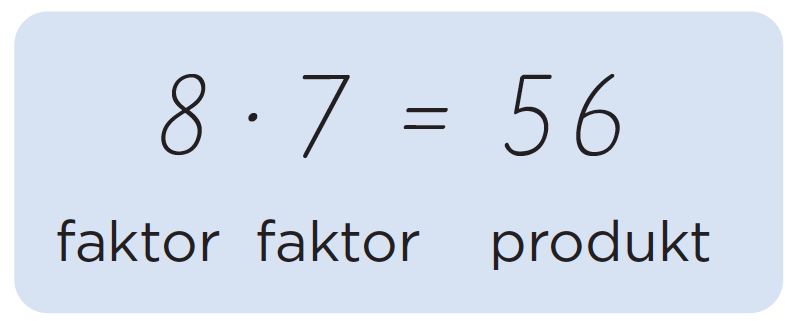 När man tar ett tal gånger ett annat tal kallas det för multiplikation. Talen som man multiplicerar kallas faktorer. Svaret kallas produkt.
produkt
faktor
faktor
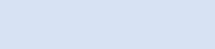 Låt oss se på multiplikationen:
2,13 · 4
Skriv talet med flest siffror överst.
Börja med hundradelarna:
4 ∙ 3 hundradelar = 12 hundradelar.
Tiotalssiffran 1 skriver du som minnessiffra.
2  1  3
,
2:an skriver du under entalssiffran 4.
·            4
1
Fortsätt med tiondelarna:
4 ∙ 1 tiondel = 4 tiondelar
5
2
8
,
4 tiondelar plus minnessiffran 1 ger 5 tiondelar.
Stryk över minnessiffran när du har lagt till den.
Fortsätt med entalen:
4 ∙ 2 = 8
Avsluta med att sätta ut decimaltecknet. Det ska vara lika många decimaler i svaret som det är totalt i faktorerna. I detta fall är det två decimaler totalt.
Exempel
6 · 3 = 18. Entalssiffran 8 sätter vi under 3:an och 1 blir minnessiffra.
a)
2  4  3
6 · 4 = 24. 
24 plus minnessiffran 1 ger 25 tiotal. 
2:an blir minnessiffra.
·           6
1
2
1 4
5
8
Avsluta med hundratalen: 6 ∙ 2 = 12 
12 plus minnessiffran 2 ger: 12 + 2 = 14 hundratal.
Här börjar du med tiondelarna: 4 · 2 tiondelar = 8 tiondelar. Skriv 8:an under 4:an.
Fortsätt med entalen: 4 · 3 ental = 12 ental. Skriv 12 framför 8:an.
3  2
b)
,
·       4
1 2
Avsluta med att sätta ut decimaltecknet. Faktorerna har tillsammans en decimal, produkten ska ha lika många.
8
,
Om du känner dig osäker på var decimaltecknet ska placeras kan du använda överslagsräkning. 4 · 3 = 12, då måste 4 · 3,2 = 12,8.
Exempel
6 · 4 hundradelar = 24 hundradelar. 
2:an blir minnessiffra.
0  3 4
,
6 · 3 tiondelar = 18 tiondelar. Addera med minnessiffran. 
2 + 18 = 20 tiondelar. Skriv 2:an som minnessiffra.
·           6
2
2
2
4
0
,
6 · 0 ental = 0 ental. Addera med minnessiffran.
0 + 2 = 2 ental.
Avsluta med att sätta ut decimaltecknet. Faktorerna har tillsammans två decimaler, produkten ska ha lika många.
För att kontrollera kan vi använda överslagsräkning: 0,34 är lite mindre än 0,5 (hälften). 
Hälften av 6 = 3, då måste 0,34 · 6 = 2,04 eftersom det är lite mindre än 3.
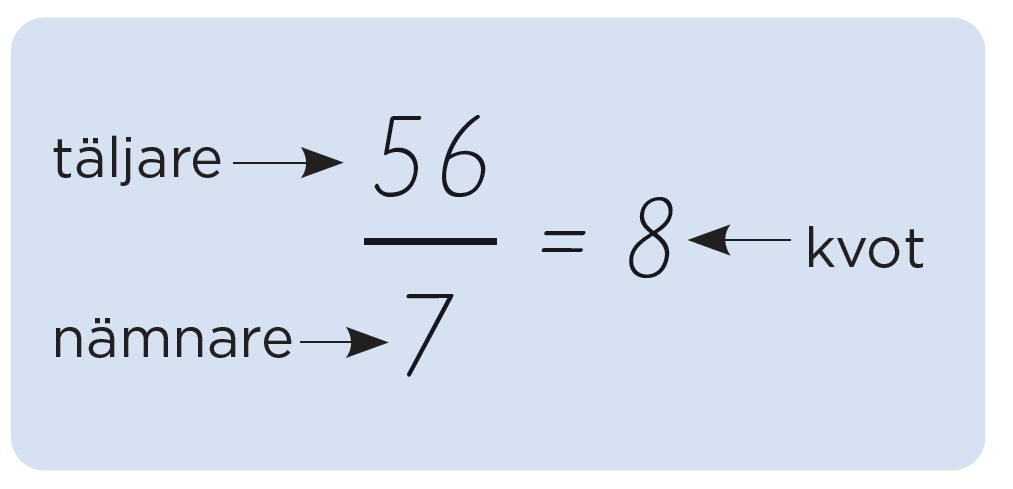 Division
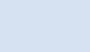 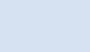 När man dividerar ett tal med ett annat tal kallas det för division. 
De två talen kallas täljare och nämnare. Svaret kallas kvot.
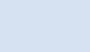 täljare
kvot
Om vi till exempel ska räkna ut            :
nämnare
Division när täljarens första siffra är mindre än nämnaren
Börja divisionen med den största talsorten.
1 hundratal dividerat med 2 är 0 hundratal.
Nollan behöver du inte skriva ut.
1
1  3  2
Fortsätt med tiotalen:
=
6
6
13 tiotal dividerat med 2 är 6 hela tiotal.
132
2
Resten är 1 tiotal.
2
Den skriver vi som minnessiffra.
Avsluta med entalen:
Med minnessiffran har vi 12 ental.
12 ental dividerat med 2 är 6 ental.
Division när täljaren är ett tal i decimalform
6 tiotal dividerat med 2 är 3 tiotal.
Fortsätt med entalen:
5 ental dividerat med 2 är 2 hela ental.
Resten är 1 ental = 10 tiondelar.
1
6  5 , 4
Den skriver vi som minnessiffra.
=
7
3
2
,
Skriv ut decimaltecknet i kvoten när du passerar.
2
Avsluta med tiondelarna:
Med minnessiffran har vi 14 tiondelar.
14 tiondelar dividerat med 2 är 7 tiondelar.
Hur kan man vara säker på att man har placerat  decimaltecknet rätt?
Med överslagsräkning kan man tänka så här:
”65 är lite mer än 60 och 60 delat med 2 är 30. Då måste svaret vara 32,7.”
Exempel
192
103,5
100
b)
a)
5
4
5
1 hundratal dividerat med 4 är 0 hundratal.
Nollan behöver vi inte skriva ut.
3
1 9 2
=
2
8
a)
19 tiotal dividerat med 4 är 2 hela tiotal.
4
Resten är 3 och det skriver vi som minnessiffra.
20
=
32 ental dividerat med 4 är 8 ental.
1 hundratal dividerat med 5 är 0 hundratal.
3
1 0 3 , 5
7
0
2
,
=
b)
5
10 tiotal dividerat med 5 är 2 hela tiotal.
3 ental dividerat med 5 är 0 hela ental.
Resten är 3 och det skriver vi som minnessiffra.
För att kontrollera kan vi använda överslagsräkning:
Ta med decimaltecknet när du passerar.
så är svaret rimligt.
Eftersom
35 tiondelar dividerat med 5 är 7 tiondelar.
Exempel
1,38
1,2
3
3
1 ental dividerat med 3 är 0 ental.
Resten är 1 och det skriver vi som minnessiffra.
1
1
1 , 3 8
4
=
,
0
6
3
Ta med decimaltecknet när du passerar.
13 tiondelar dividerat med 3 är 4 hela tiondelar.
=
0,4
Resten är 1 och det skriver vi som minnessiffra.
18 hundradelar dividerat med 3 är 6 hundradelar.
För att kontrollera kan vi använda överslagsräkning:
så är svaret rimligt.
Eftersom